Gardening & NutritionFaith Nazarene Primary School
Esci 375
Applications to Sustainable Development

Team Members:
Deborah Cal
Raymond Edwards
Travis Garvais
Margaret Fitzgerald
Margaret Stone
Elida Tuyud
Overview
Background
Project Goals
Methods
Results
Recommendations
Conclusion
Acknowledgements
Background
Nutrition Issues in Belize

Education

Gardening and Nutrition at Faith Nazarene
Project Goals
To teach nutrition in a way that serves students needs and at the same time is engaging and interesting to them

Create a garden that children can work and learn in 

Provide Faith Nazarene the foundation to teach future students about the importance and maintenance of gardening
Methods
Lessons
Health and Fitness
Circulatory System
The Environmental Problems and The 3 R’s
Ecosystems and The Food Chain
Ecosystem Protection 
Gardening
Garden Journal
Watering Cans
Jobs
Signs
Work
Lesson Plans
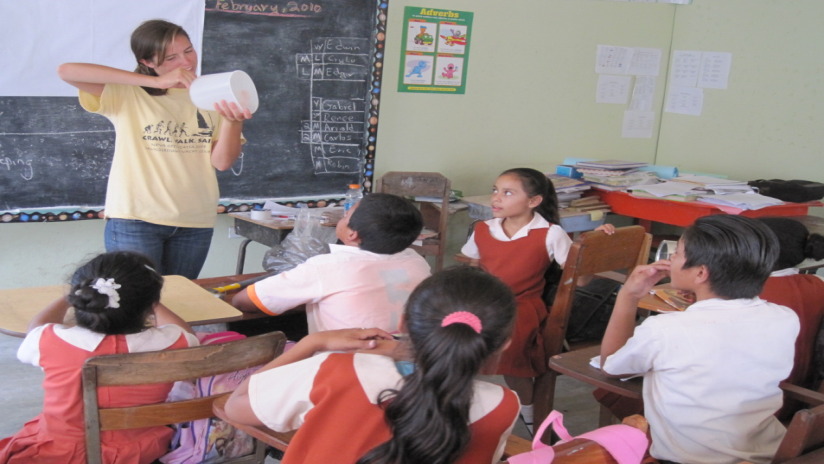 Margaret teaching the students how to make watering cans.
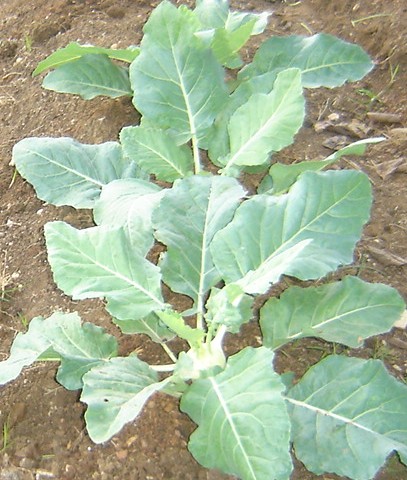 Final Results
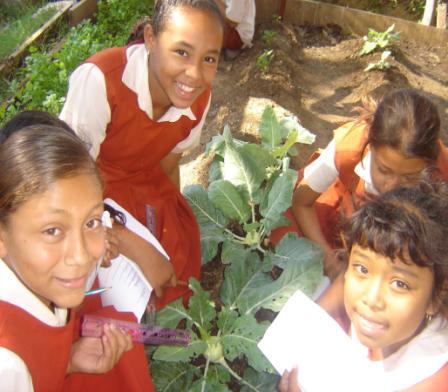 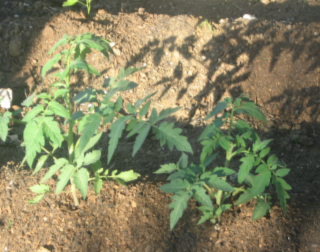 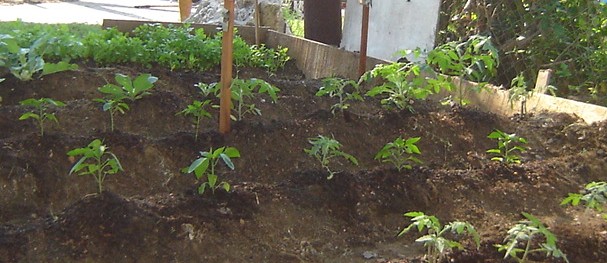 Recommendations
Nutrition and Gardening vs. Curriculum 

Student Chores

Primary School Calendar

Communication

Garden Area
Conclusion
Followed the Curriculum
Acknowledgements
Joni Miller
Mr.Urbina
Mr. Valasquez 
Mr.Brandon
Mr.Tuyud
4-H organization
Ms.Flowers
Mr. Loague